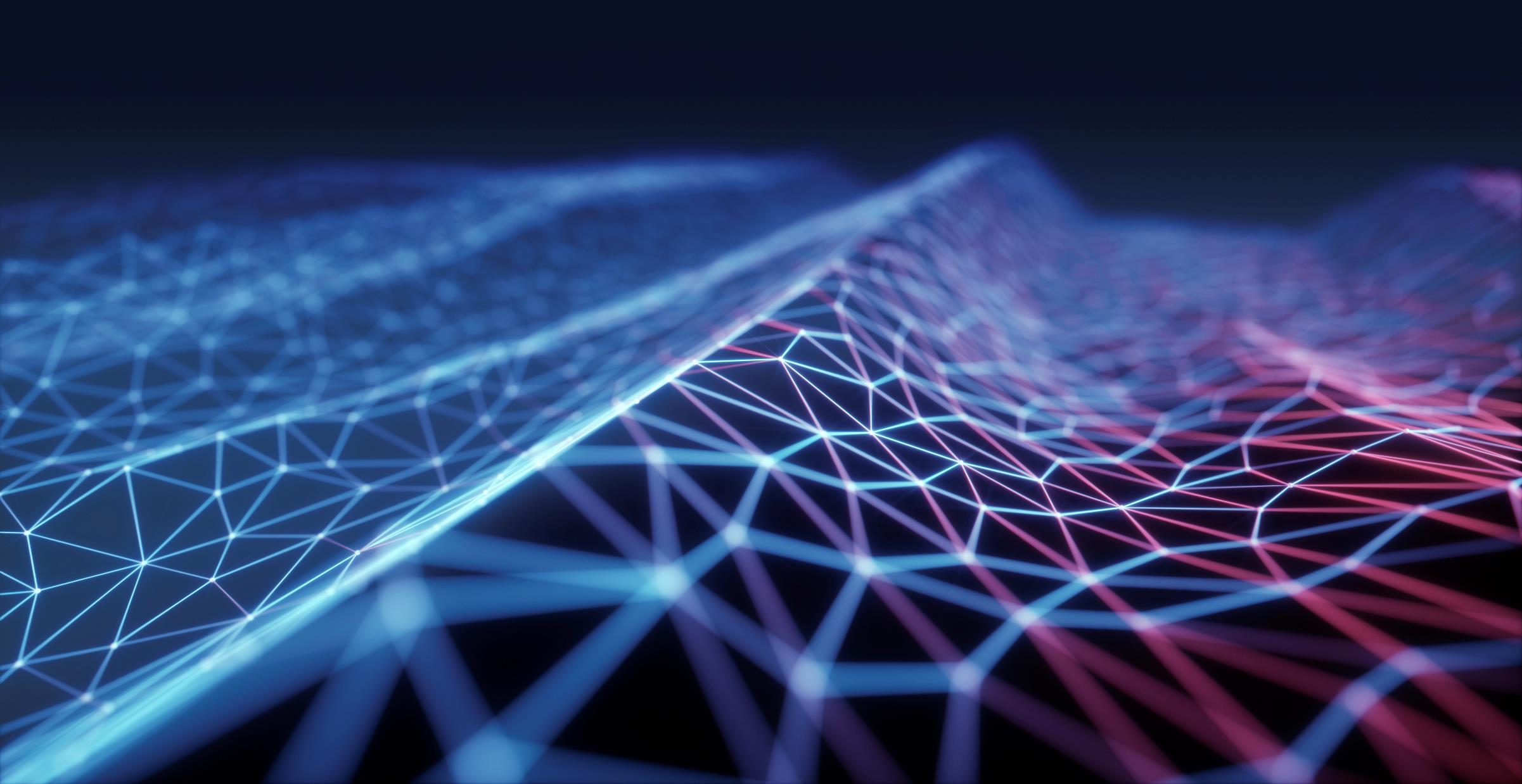 Mécanique
M1 M2
FD
Les 4 Champs
Prérequis
Modélisation des liaisons
Modélisation des actions mécaniques
Action mécanique dans les liaisons entre solides
Méthode DPCE
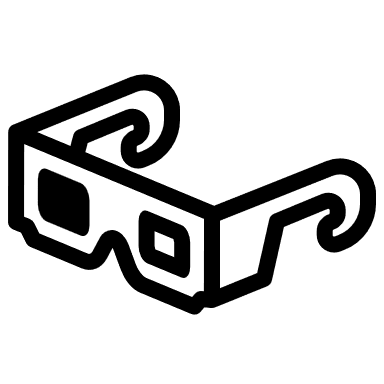 Statique
Principe fondamental de la statique
Résolution d’un problème de statique
Résistance des matériaux
Cas des ressorts
Théorème des trois moments
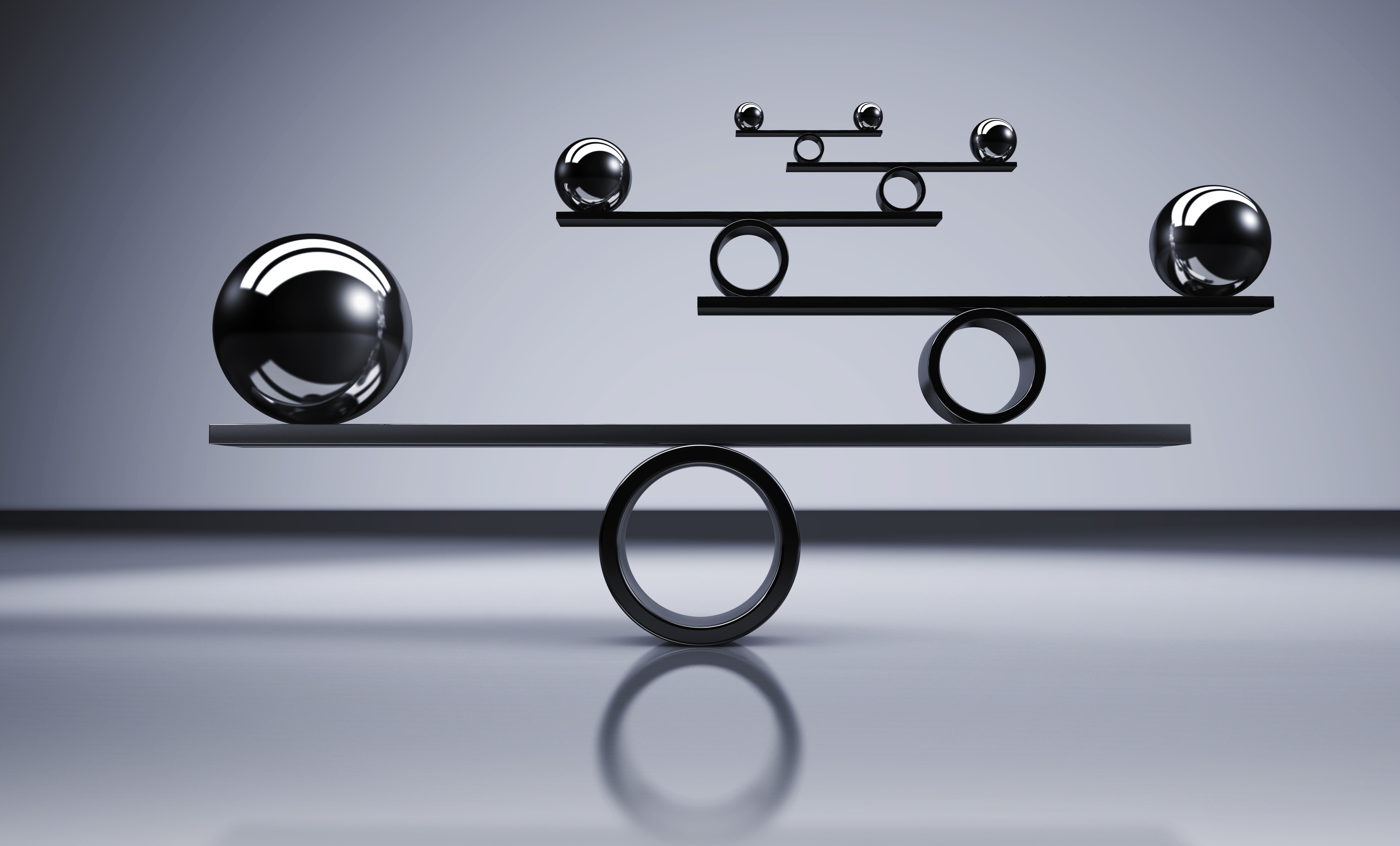 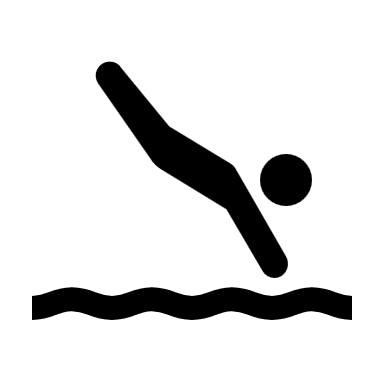 Cinematique
Position et mouvement d’un solide 
Vecteur vitesse et accélération d’un point d’un solide
Mouvement de translation et de rotation
Mouvement plan entre solides
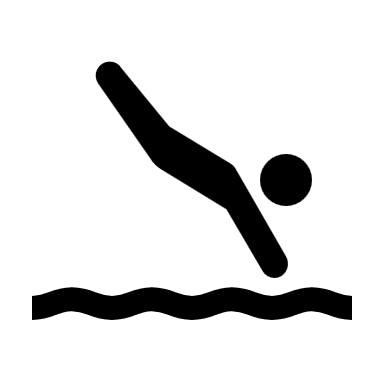 Cinetique
Rotation de corps rigide autour d’un axe fixe
Moment cinétique
Moment d’inertie
Travail et énergie
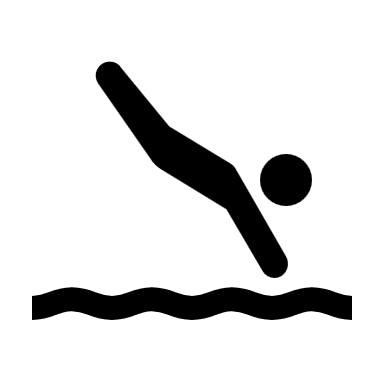 Dynamique
Principe fondamental de la dynamique
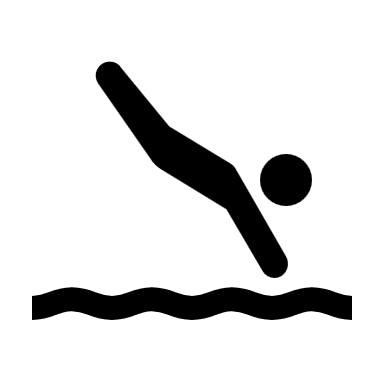 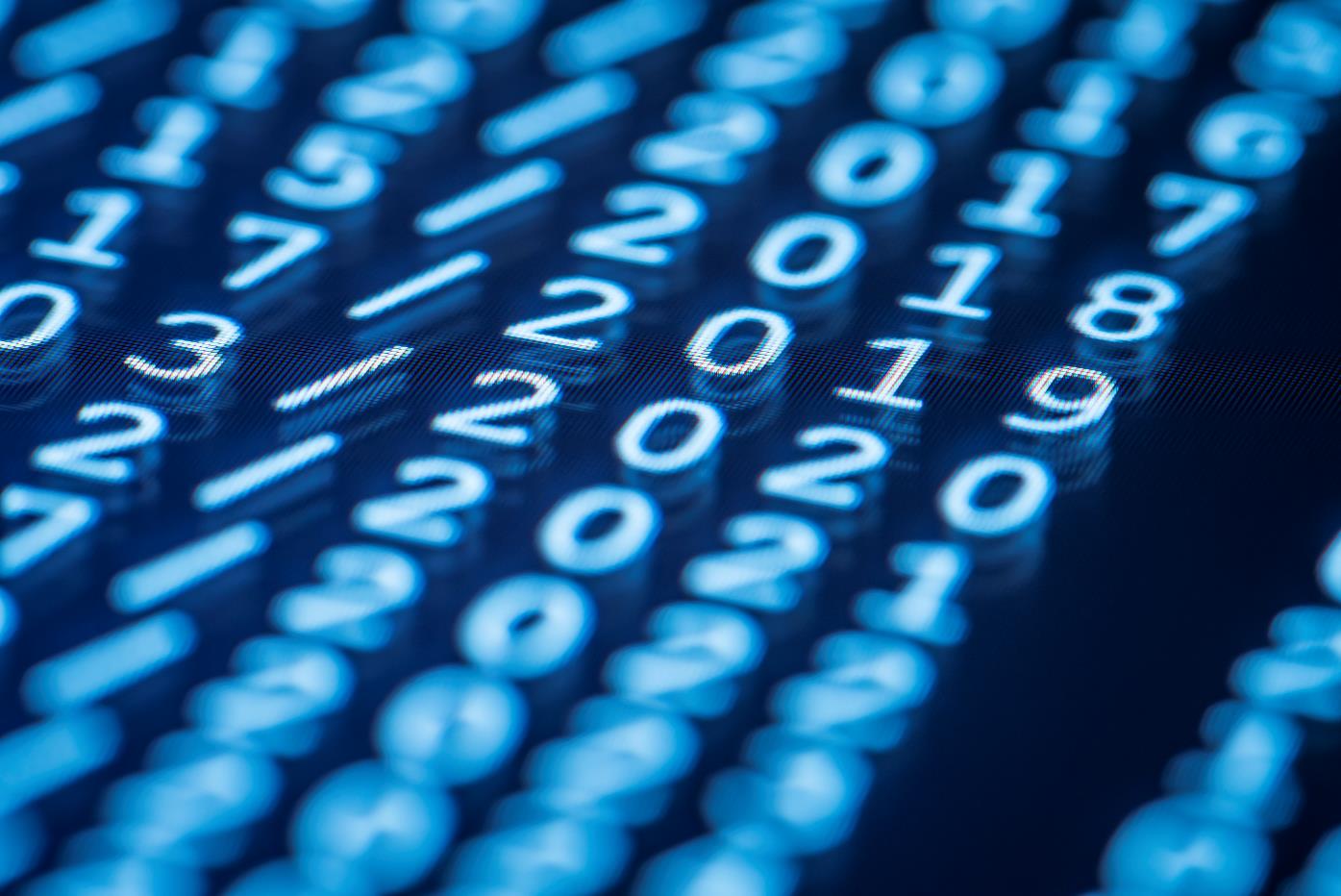 Dominique.fichot@ac-dijon.fr


https://www.Dfichot.fr